Figure 3. Activity-associated individual differences in recollection persistence for emotional stimuli. (a) Left ...
Cereb Cortex, Volume 18, Issue 11, November 2008, Pages 2494–2504, https://doi.org/10.1093/cercor/bhm262
The content of this slide may be subject to copyright: please see the slide notes for details.
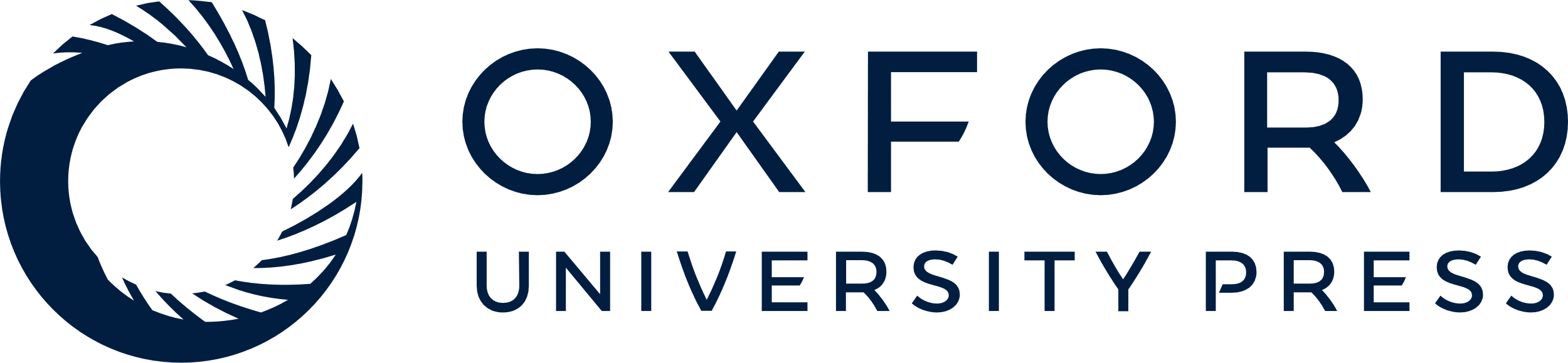 [Speaker Notes: Figure 3. Activity-associated individual differences in recollection persistence for emotional stimuli. (a) Left amygdala region whose activity correlates across subjects with individual differences in recollection persistence for emotional items. See Table 2 for coordinates. (b) Scatterplot depicting the relationship between individual recollection persistence scores for emotional stimuli and mean activity in the left amygdala region in response to emotional pictures. (c) Scatterplot depicting the relationship between individual recollection persistence scores for neutral stimuli and mean activity in the left amygdala region in response to neutral pictures.


Unless provided in the caption above, the following copyright applies to the content of this slide: © The Author 2008. Published by Oxford University Press. All rights reserved. For permissions, please e-mail: journals.permissions@oxfordjournals.org]